安全月安全知识竞赛课件
博富特咨询
全面
实用
专业
关于博富特
博富特培训已拥有专业且强大的培训师团队-旗下培训师都拥有丰富的国际大公司生产一线及管理岗位工作经验，接受过系统的培训师培训、训练及能力评估，能够开发并讲授从高层管理到基层安全技术、技能培训等一系列课程。
 我们致力于为客户提供高品质且实用性强的培训服务，为企业提供有效且针对性强的定制性培训服务，满足不同行业、不同人群的培训需求。
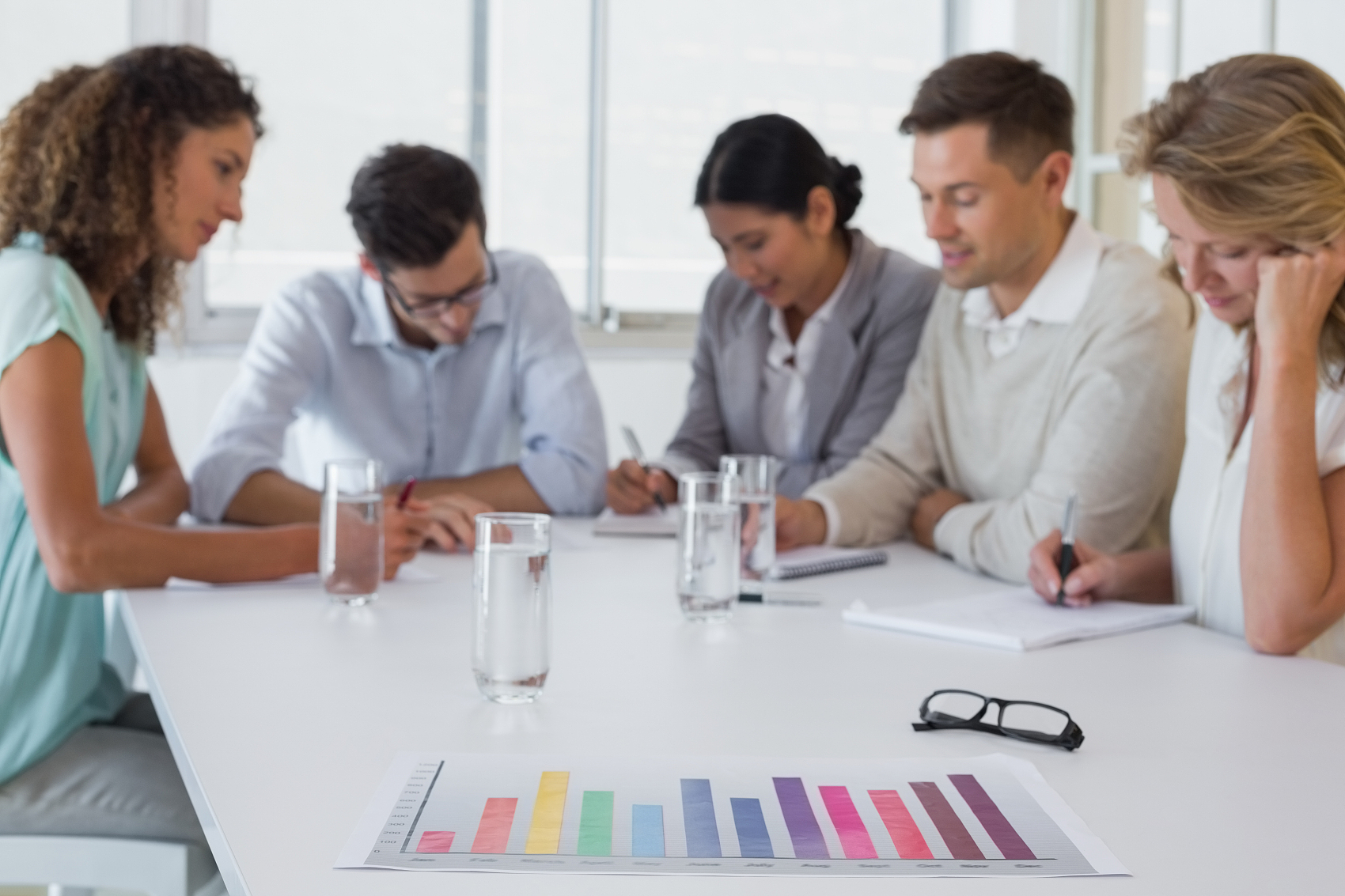 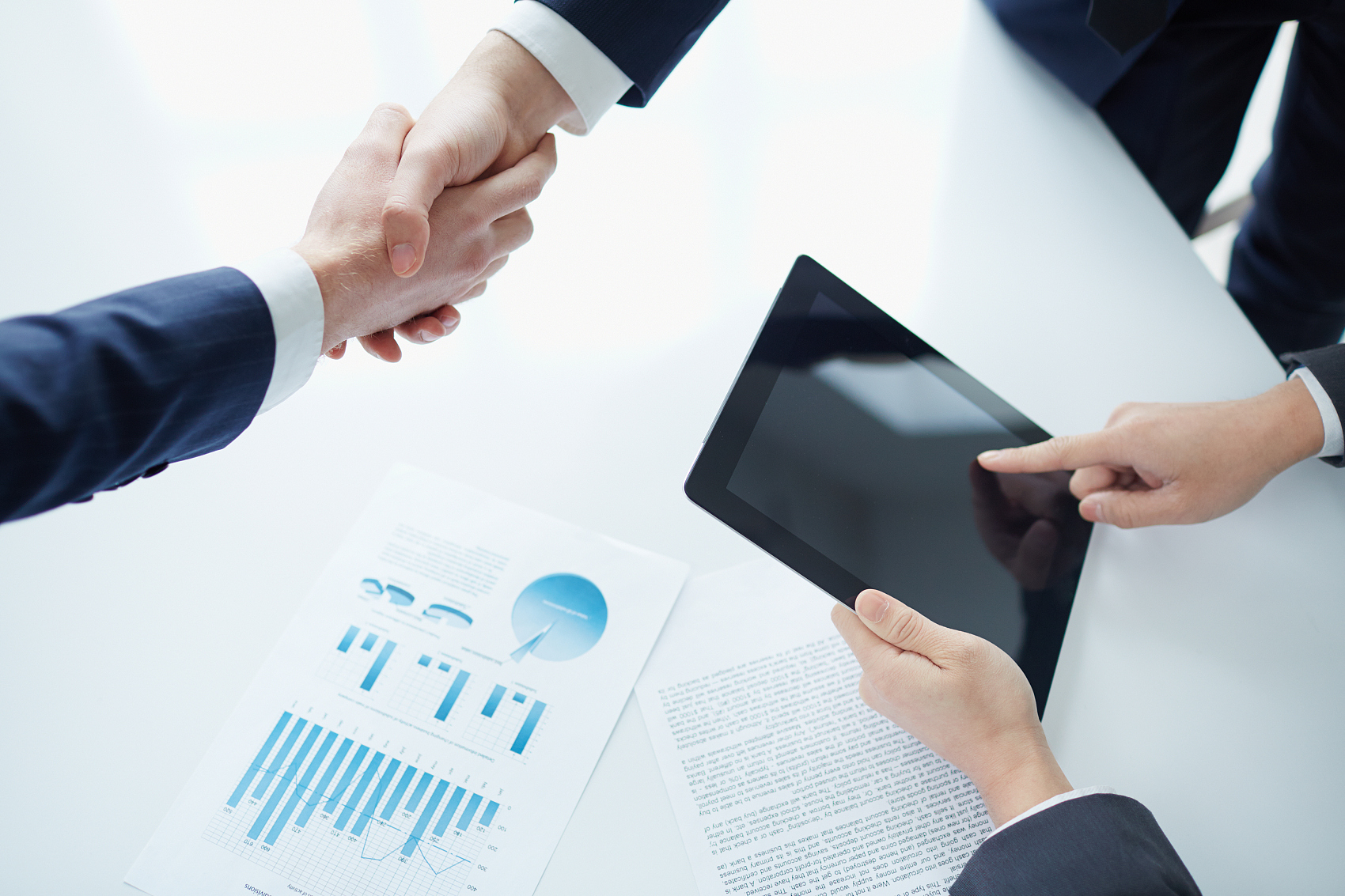 博富特认为：一个好的培训课程起始于一个好的设计,课程设计注重培训目的、培训对象、逻辑关系、各章节具体产出和培训方法应用等关键问题。
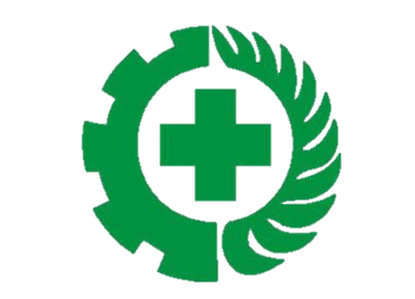 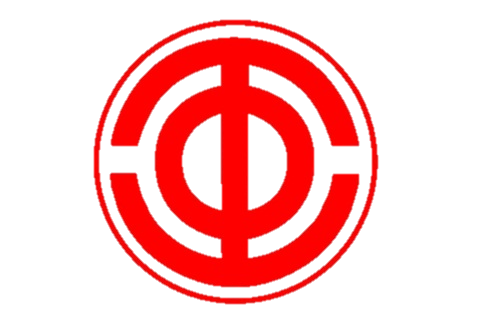 2019安全生产月安全知识竞赛
防风险、除隐患、遏事故
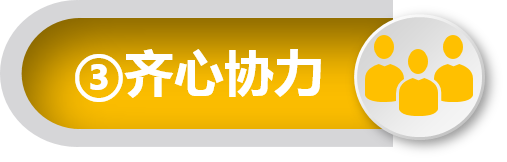 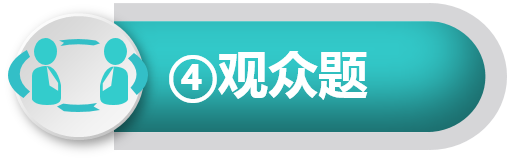 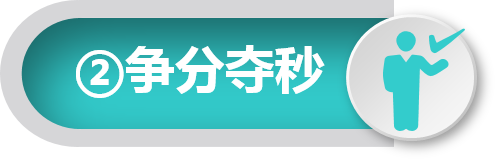 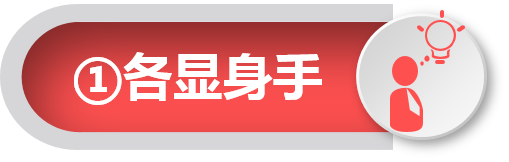 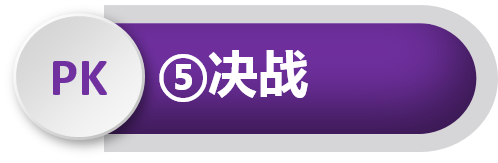 1.本环节90题，答题时间每题10秒，答对一题加10分，答错不得分；2.每组选手可以自由选题号，每个号包含判断1题、单选2题。
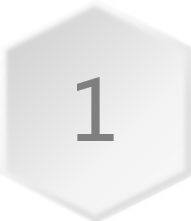 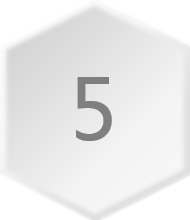 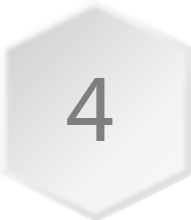 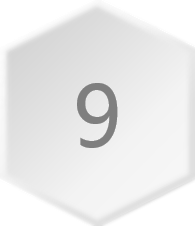 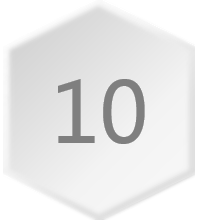 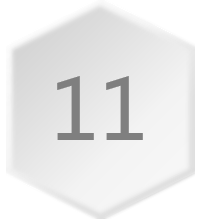 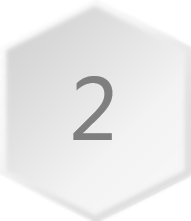 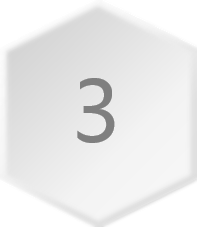 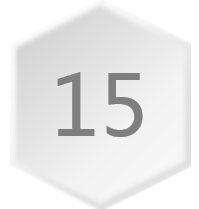 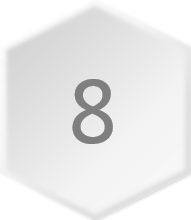 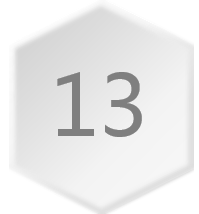 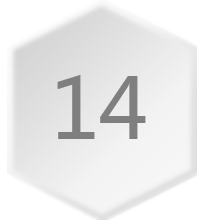 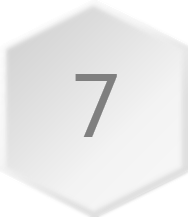 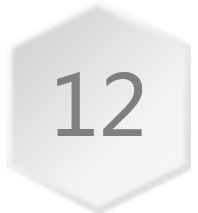 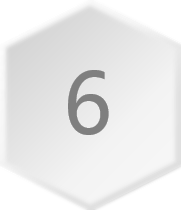 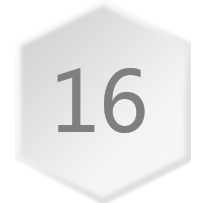 手
各
身
显
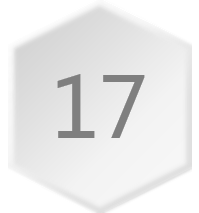 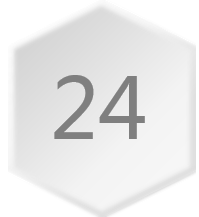 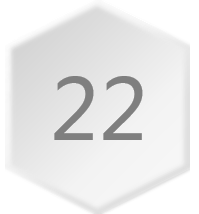 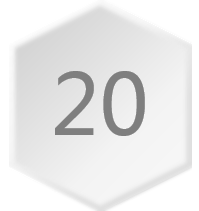 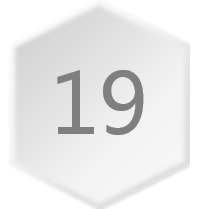 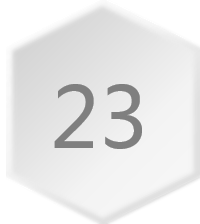 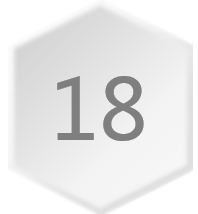 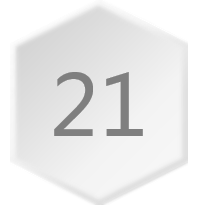 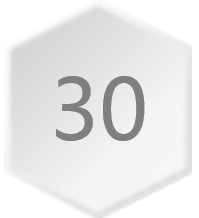 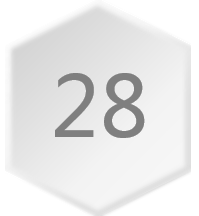 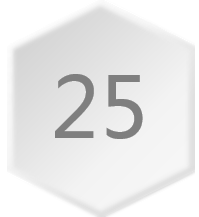 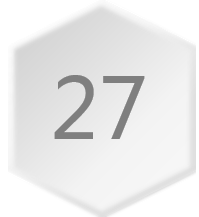 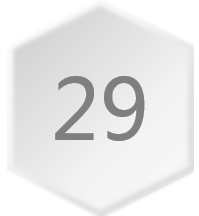 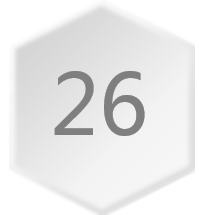 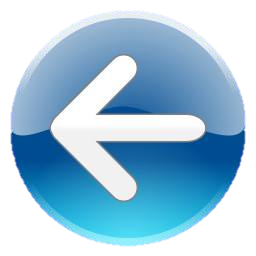 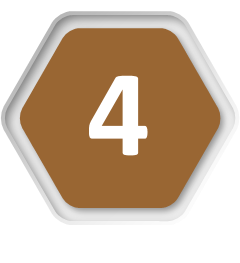 争分夺秒
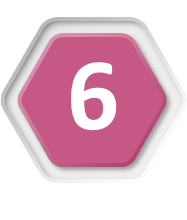 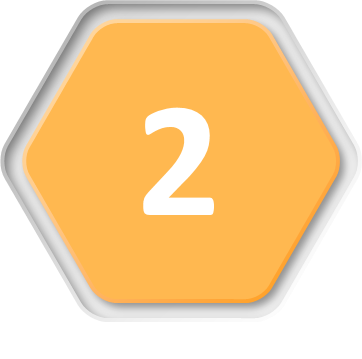 1.本环节设题20题，每题10分，答题时间10秒；
2.答对加10分，答错或在10秒内回答不上来的扣10分；
3.当主持人宣布开始抢答，各队方可按抢答器，若犯规则取消本次抢答资格，由其他队继续抢答；
4.获得抢答权的由一名队员回答，其他队员可以提示补充。
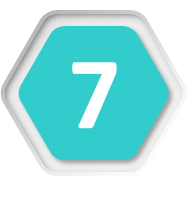 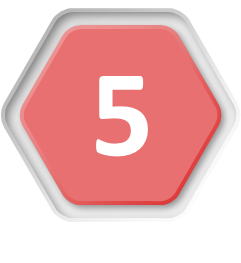 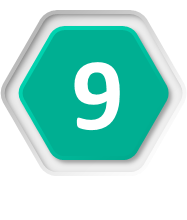 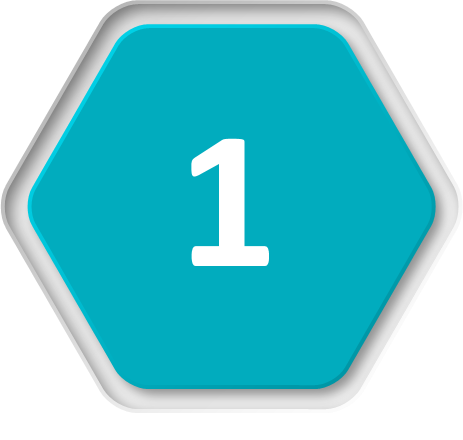 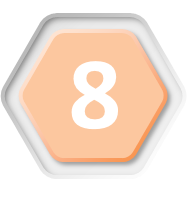 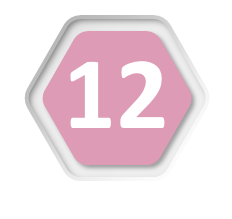 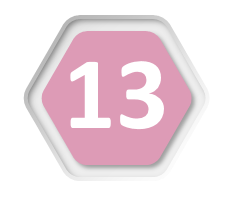 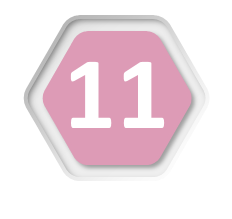 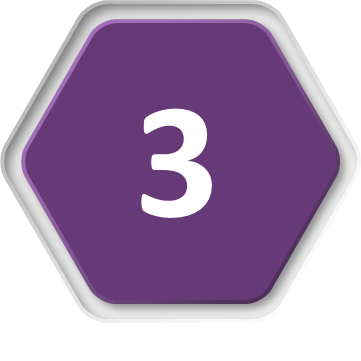 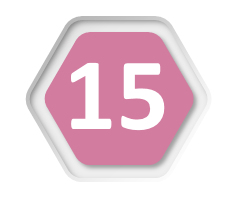 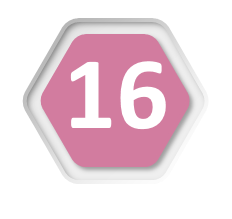 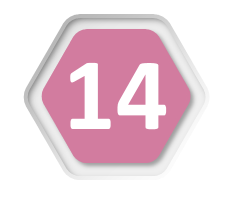 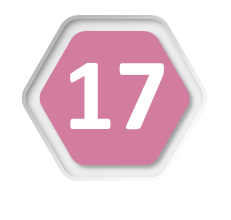 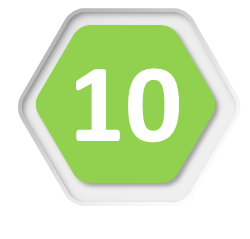 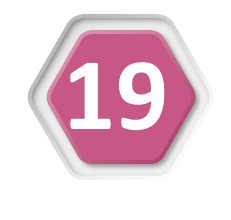 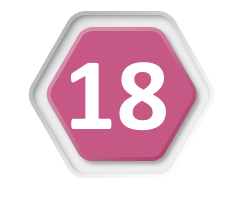 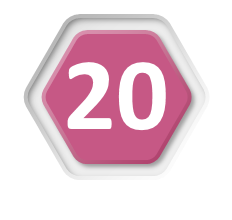 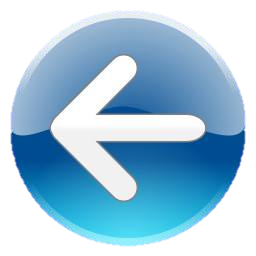 1.本环节设题20个，每题10分，答对加10分，答错不得分；
2.各队推选一名队员选题并回答，其他队员可补充；
3.答题时间：第一题10秒（多选题），第二题30秒（问答题）。
齐心协力
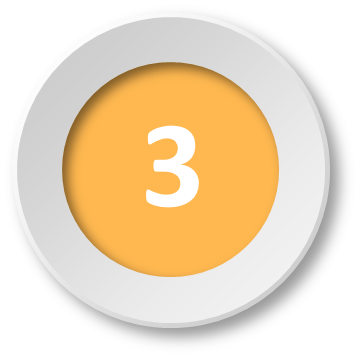 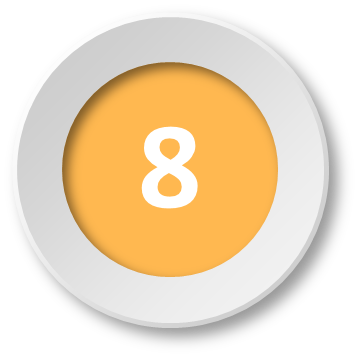 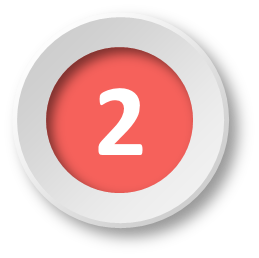 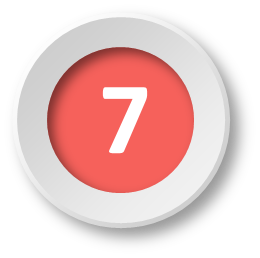 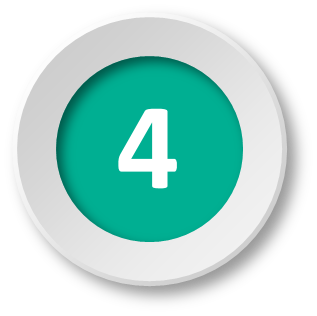 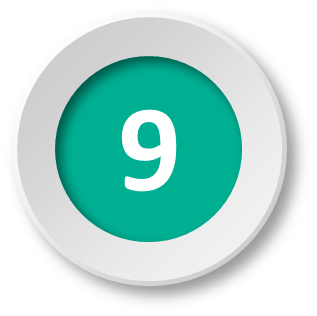 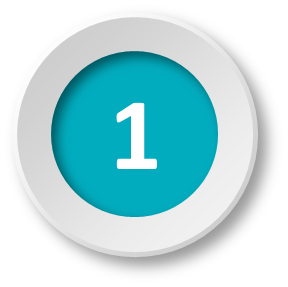 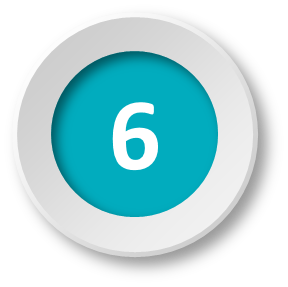 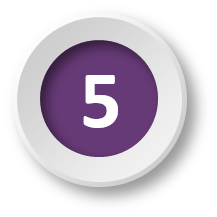 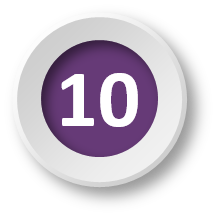 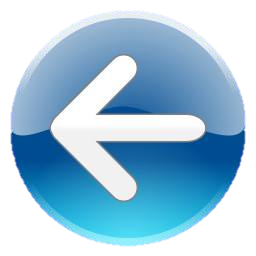 9
10
6
7
5
4
2
3
1
8
19
20
16
17
15
14
12
13
11
18
29
30
26
27
25
24
22
23
21
28
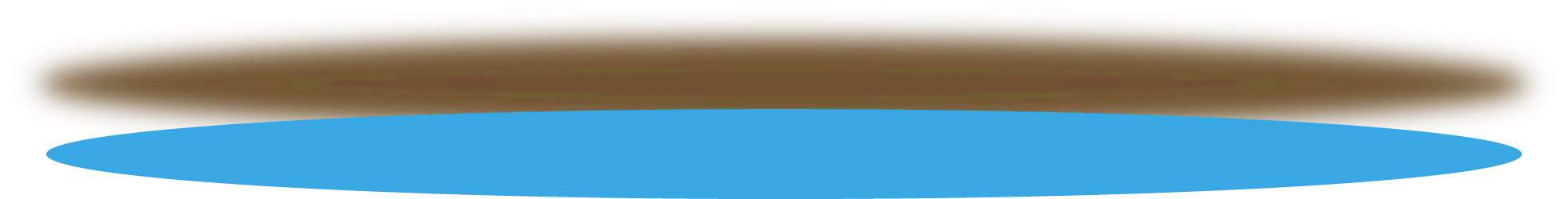 观众题
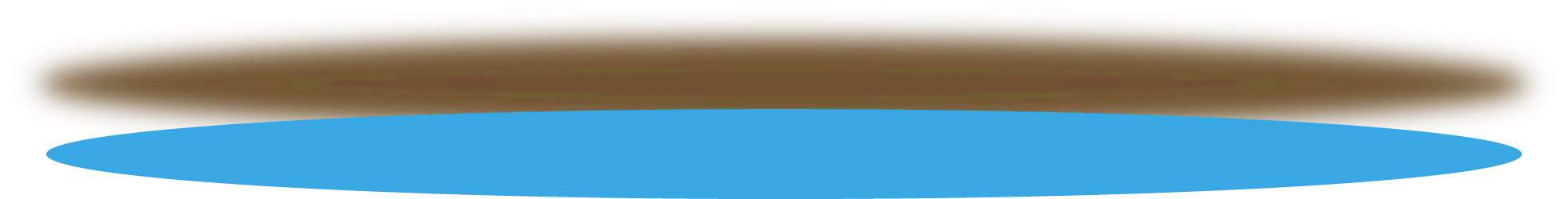 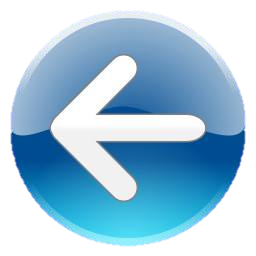 题型为抢答题，每题10分，可以团队合作答题，答对加10分，答错倒扣10分，违规抢答的参赛队，扣10分，由对方答题。
决战
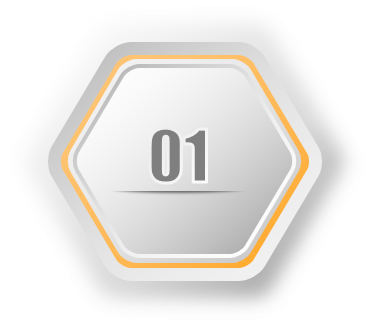 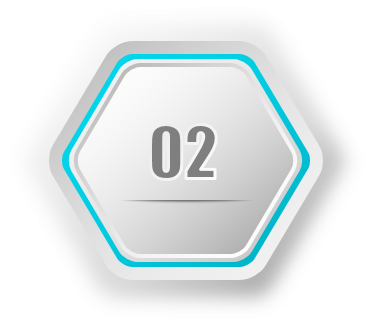 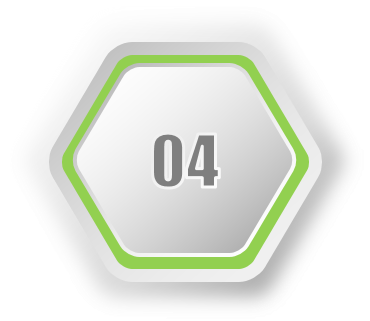 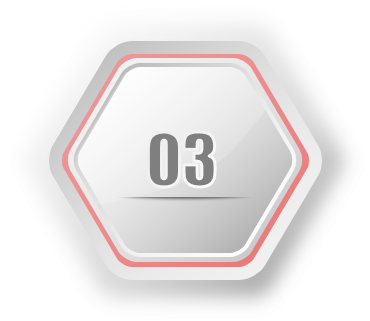 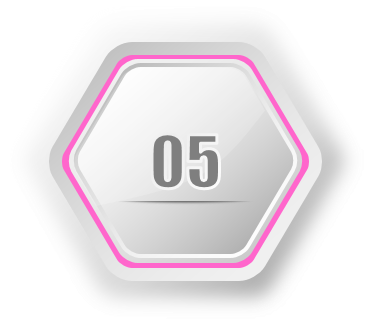 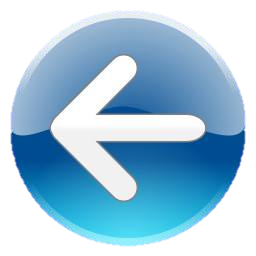 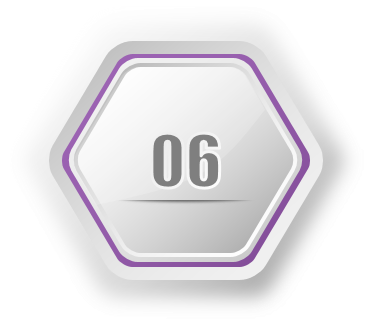 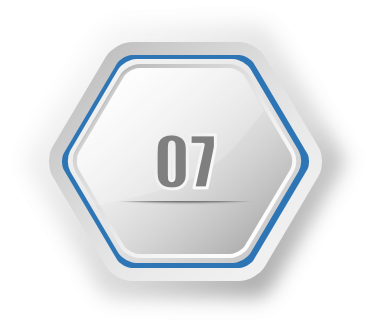 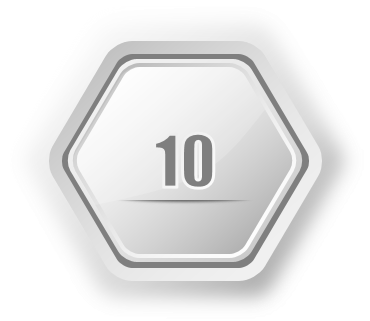 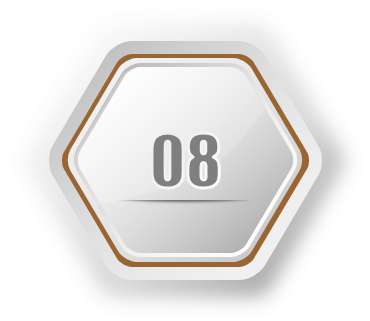 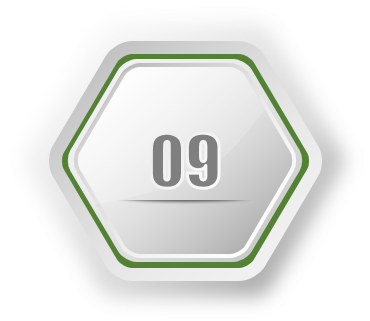 各显身手1
1.（判断题）发生工伤事故后单位立即向劳动部门报告，如单位不报告，职工或职工家属应直接向劳动行政部门举报。
答案:√
2.（单选题）按照预防原理，安全生产管理工作应该做到预防为主，通过有效的管理和技术手段，减少和防止人的不安全行为和物的不安全状态。下列论述不符合预防原理的是（  ）。
A．事故后果以及后果的严重程度都是随机的，难以预测的
B．只要诱发事故的因素存在，发生事故是必然的
C．从根本上消除事故发生的可能性，是本质安全的出发点
答案：B
3.（单选题）根据本质安全的概念，（ ）是从本质安全角度出发而采取的安全措施。
A．切割机械上设置的光控断电装置    B．汽车上设置的安全气囊
C．为探险人员配备的卫星定位仪      D．煤矿工人佩戴的自救器
答案：A
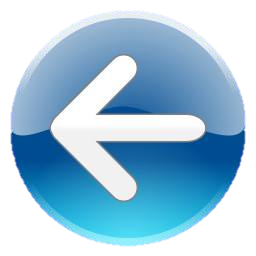 各显身手2
1. （判断题）同一种粉尘，在空气中的浓度越高，吸入量越大，则尘肺病的发病率就低。
答案:×
2. （单选题）（ ）是指通过采用技术和管理手段使事故不发生。（ ）是通过采取技术和管理手段使事故发生后不造成严重后果或使后果尽可能减少。
A.事故预防  劳动保护        B.事故预防  事故控制
C.安全生产  事故控制        D.安全生产 劳动保护
答案：B
3. （单选题）工会组织应当（ ）用人单位开展职业卫生宣传教育和培训，对用人单位的职业病防治工作提出意见和建议，与用人单位就劳动者反映的有关职业病防治的问题进行协调并督促解决。
A. 监督              B. 督促并协助            C. 协调
答案：B
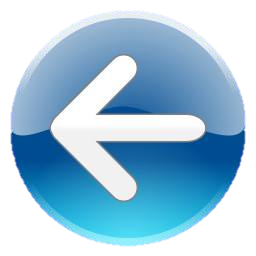 各显身手3
1. （判断题）危险化学品单位应当制定本单位应急救援预案，配备应急救援人员和必要的应急救援器材、设备，并定期组织演练。
答案: √
2. （单选题）（ ）是为了使生产过程在符合物质条件和工作秩序下进行，防止发生人身伤亡和财产损失等生产事故，消除或控制危险有害因素，保障人身安全与健康，设备和设施免受损坏，环境免遭破坏的总称。
A.职业安全    B.劳动保护     C.劳动安全    D.安全生产
答案：D
3. （单选题）从事一般性高处作业脚上应穿（  ）。
A.硬底鞋    B.软底防滑鞋     C.普通胶鞋     D.绝缘鞋
答案：B
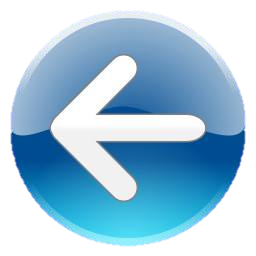 各显身手4
1. （判断题）因生产安全事故受到损害的从业人员，向本单位提出赔偿要求，可以在依法享有工伤社会保险或者依照有关民事法律获得赔偿两者之间任选一种。
答案:×
2. （单选题）安全生产法规定，从业人员在（ ）人以下的非高危行业的生产经营单位，可以不设置安全生产管理机构，但至少应配备兼职的安全生产管理人员。
A.2OO       B .100       C.5OO       D.l000
答案：B
3. （单选题）事故应急救援的目标是尽可能减少人员伤亡和财产损失。下列选项中，不属于事故应急救援基本任务的是（ ）。
A．立即营救受害人员    B．迅速控制事态发展  
C．进行应急能力评估    D．进行事故危害程度评估
答案：C
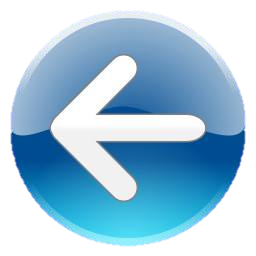 各显身手5
答案: √
1. （判断题）国家实行生产安全事故责任追究制度。
2. （单选题）生产经营用人单位应当在较大危险因素的生产经营场所和有关设施、设备上，设置明显的（ ）。
A． 安全宣传标语  B． 安全警示标志  C． 安全提示标志
答案：B
3. （单选题）由于冲压加工生产效率高，手工上下料体力消耗较大，容易造成操作者（），致使动作失调而发生事故。
A． 生理疲劳    B． 精神紧张    C． 麻痹大意
答案：A
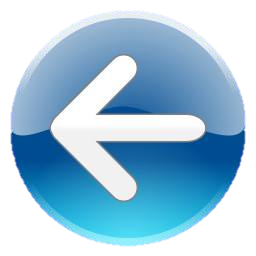 各显身手6
1. （判断题） 《条例》规定，事故发生后，事故单位负责人接到报告后，应当于2小时内向事故发生地县级以上人民政府安全生产监督管理部门和负有安全生产监督管理职责的有关部门报告。
答案:×
2. （单选题）危险化学品的（ ）必须符合国家法律、法规、规章的规定和国家标准的要求。
A.商标     B.标志     C.宣传     D.包装
答案：D
3. （单选题）生产、经营、运输、储存、使用危险物品或者处置废弃危险物品的，必须执行有关法律、法规和国家标准或者行业标准，建立专门的安全生产管理制度，采取可靠的安全措施，接受（ ）依法实施的监督管理。
A.有关主管部门    B.上级主管部门    C.工商管理部门
答案：A
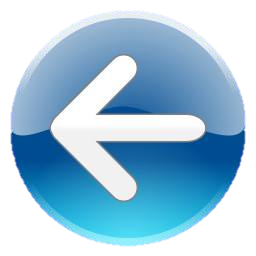 各显身手7
1. （判断题） 《条例》关于组织事故调查的责任是按照“政府统一领导，分级负责”的原则。
答案: √
2. （单选题）工会组织对职业病防治工作进行（ ），维护劳动者的合法权益。
　　A.监督 B.检查 C.建议
答案：C
3. （单选题）在生产经营单位的安全生产工作中，最基本的安全管理制度是（ ）。
A.安全生产目标管理制     B.安全生产承包责任制
C.安全生产奖励制度       D.安全生产责任制
答案：D
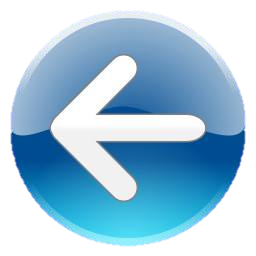 各显身手8
答案: √
1. （判断题）长期接触甲苯、二甲苯可引发神经综合症。
2. （单选题）作业现场的生产条件和安全设施等应符合有关标准、规范的要求，工作人员的（ ）应合格、齐备。
A. 穿戴    B. 劳动防护用品    C. 器材    D. 工具
答案：B
3. （单选题）信息符号标志牌的颜色含义:绿色（通行、安全）、红色（  ），黄色（注意、警告），蓝色（指令），白色 （对比色）。
A. 禁止、停止、消防和危险    B. 警示    C.警告
答案：A
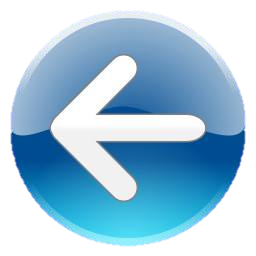 各显身手9
1. （判断题）夏季高温作业人员，出汗时容易消耗体内的水分而不是盐分。
答案:×
2. （单选题）生产经营单位在生产经营活动中突然发生的，伤害人身安全和健康，或者损坏设备设施，或者造成经济损失的，导致原生产经营活动暂时中止或永远终止的意外事件称为（ ）。
A．事故    B．不安全    C．危险源    D．事故隐患
答案：A
3. （单选题）工人如必须在100℃以上的高温环境下作业，应严格控制作业时间，一次作业不得超过（ ）。
A．5分钟    B．10分钟    C．15分钟     D.20分钟
答案：A
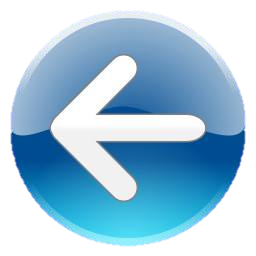 各显身手10
1. （判断题）如果工伤事故责任在伤者，那么它将不享受工伤保险补偿。
答案:×
2. （单选题）国家对严重危及生产安全的工艺、设备实行（ ）制度。
A.淘汰       B.改造        C.封存        D、更新
答案：A
3. （单选题）防止毒物危害的最佳方法是 （ ）。
A.穿工作服                 B.佩戴呼吸器具   
C.使用无毒或低毒的代替品   D.穿防护服
答案：C
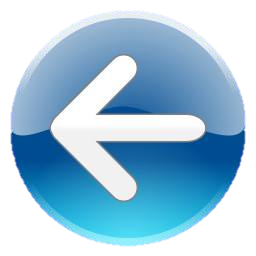 各显身手11
1. （判断题）把作业场所和工作岗位存在的危险因素如实告知从业人员，会有负面影响，引起恐慌，增加思想负担，不利于安全生产。
答案:×
2. （单选题）生产经营单位必须为从业人员提供符合国家标准或者（ ）标准的劳动防护用品。
A.行业     B.本单位     C.当地    D.国际
答案：A
3. （单选题）在雷雨天，不要走进高压电杆、铁塔、避雷针的接地导线周围（ ）米内。
A．10     B．20     C．30     D.40
答案：B
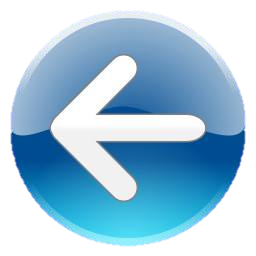 各显身手12
1. （判断题）使用劳动防护用品的单位应当为劳动者免费提供符合国家规定的劳动防护用品，不得以货币或其它物品代替劳动防护用品。
答案: √
2. （单选题）安全生产法规定，生产经营单位新建、改建、扩建建设项目安全设施，必须与主体工程同时设计、同时施工、同时投入使用安全设施投资应当纳入（  ）。
A．建设项目概算        B．建设前期费
C．建设项目施工费        D．建设项目生产准备
答案：A
3. （单选题） 《安全生产法》规定：从业人员发现事故隐患或者其他不安全因素，应当立即向现场安全生产管理人员或者（ ）报告；接到报告的人员应立即处理。
A． 上级主管部门    B．本单位负责人    C．上级安监部门
答案：B
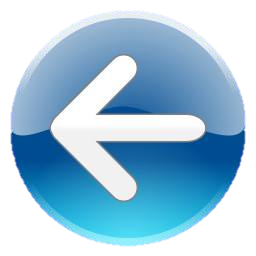 各显身手13
答案: √
1. （判断题）单位对存在的火灾隐患，应当及时予以消除。
2. （单选题）班前会结合当天工作任务，做好危险点分析，布置安全措施，（ ）。
A.交待注意事项    B.做好事故预防    C.检查安全隐患
答案：A
3. （单选题） "6S"的含义: ( )、整顿、清扫、清洁、修养、安全这6 个单词因为在日语中前面发音都是"S"，所以统称为"6S "。
 A.整理       B.服务         C.节约
答案：A
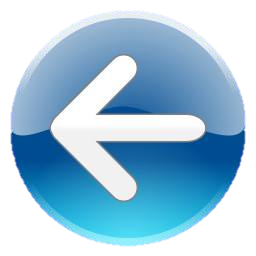 各显身手14
答案: √
1. （判断题）电气设备发生火灾不准用水扑救。
2. （单选题）目前我国职业病共分10大类（ ）种。A.100     B.132     C.115
答案：C
3. （单选题） 《安全生产法》规定，生产经营单位发生生产安全事故后，事故现场有关人员应当立即报告（ ）。单位负责人接到事故报告后，应当迅速采取有效措施，组织抢救，防止事故扩大，减少人员伤亡和财产损失，并按照国家有关规定立即如实报告当地负有安全生产监督管理职责的部门，不得隐瞒不报、谎报或者拖延不报，不得故意破坏事故现场、毁灭有关证据。
A.安全监管部门     B.公安部门     C.本单位负责人
答案：C
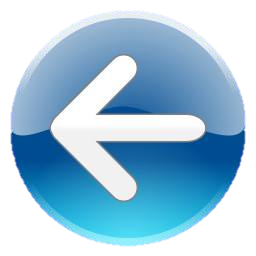 各显身手15
1. （判断题）生产经营单位必须依法参加工伤社会保险，为从业人员缴纳保险费。
答案: √
2. （单选题） 《国务院关于进一步加强企业安全生产工作的通知》规定，要充分发挥工会、共青团、妇联组织和新闻媒体的作用，依法维护和落实企业职工对安全生产的参与权与监督权，鼓励职工监督举报各类安全隐患，对举报者予以奖励。有关部门和地方要进一步畅通安全生产的社会监督渠道，接受（ ）的公开监督。
A、新闻媒体     B、企业职工    C、人民群众
答案：C
3. （单选题）硫酸、硝酸等酸类腐蚀物品遇密集射水，会立即沸腾，使酸液四处飞溅。所以发烟硫酸、氯磺酸、浓硝酸等发生火灾后宜用（ ）扑救。
A、干粉、化学、一般灭火器   B、雾状水、干沙土、二氧化碳   C、干沙土、二氧化碳
答案：B
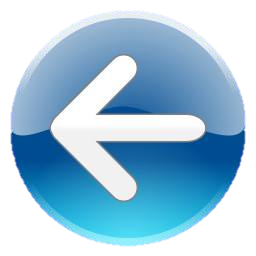 各显身手16
1. （判断题）没有造成人员伤亡，但是社会影响恶劣的事故，可以不依照《条例》的有关规定执行。
答案:×
2. （单选题）检查燃气灶具接口处是否漏气，应采用（ ）的方法检漏。
A.用明火　  B.用肥皂水　 C.用鼻子闻    D.找专业人员检查
答案：B
3. （单选题）法律赋予职工享有接受教育培训，以使自己具备保护自己和他人所必须的知识与技能的权利。这项权利也是保证职工（ ）的前提条件。
A． 接受教育培训    B. 知情权和参与权    C．掌握知识与技能
答案：B
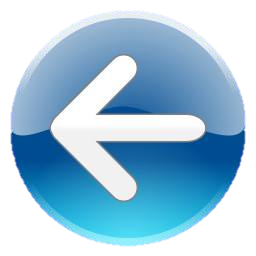 各显身手17
1. （判断题）运转中的机械设备对人的伤害主要有撞伤、压伤、轧伤、卷缠等。
答案: √
2. （单选题）安全生产法第二十七条规定，生产经营单位的（  ）必须按照国家有关规定经专门的安全作业培训，取得相应资格，方可上岗作业。
A．安全生产管理人员     B．特种作业人员
C．新入厂的电力工人     D．产品质量检验员
答案：B
3. （单选题）在寒冷环境中，体温会因空气运动而加快散失，最好的办法是（  ）空气在皮肤表面的流动，一般用适当多穿衣服和防风的办法来实现。因此，低温作业人员应穿御寒服装。
A． 提高    B． 降低    C． 防止
答案：B
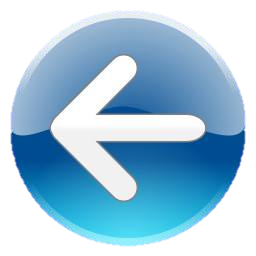 各显身手18
答案:×
1. （判断题）切割产生的烟雾不会对肺的功能造成伤害。
2. （单选题）消除或降低粉尘是预防尘肺病最根本的措施。采用（ ）作业，可在很大程度上防止粉尘飞扬，降低作业场所粉尘浓度；对不能采用湿式作业的场所，应采用密闭抽风除尘方法。
A． 通风    B． 隔离    C． 湿式
答案：C
3. （单选题）习惯性违章是指固守旧有的（ ）和工作习惯，工作中违反有关规章制度，违反操作规程、操作方法的行为。
A．不良作业传统   B．所谓工作经验   C．原有的工作模式
答案：A
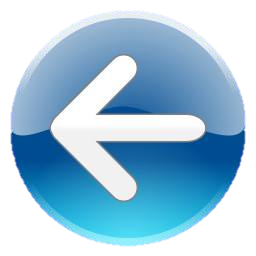 各显身手19
1. （判断题）火灾发生时，不断向窗外扔鲜艳的衣物并大声呼喊以便得到救援。
答案: √
2. （单选题）“班前检查”的内容有三项：一是检查防护用品和用具，看班组成员是否穿戴了防护用品，是否按规定携带了防护用具。如果不符合规定，应督促他们改正。二是检查作业现场，看是否存在（ ），如果存在应及时排除。三是检查机械设备，看是否处于良好状态，如有故障则应及时检修。
A． 影响生产障碍    B． 不安全因素   C． 危险危害因素
答案：B
3. （单选题）人在触电后，有时会有较长时间的“假死”，因此，救护人员应耐心进行抢救，不可轻易中止。但（ ）给触电者打强心针。
A． 可以    B． 不可    C． 必须
答案：B
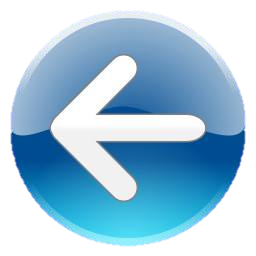 [Speaker Notes: 更多资料添加公众号hsevclass]
各显身手20
答案:×
1. （判断题）使用电钻或手待电动工具时必须戴绝缘手套，可以不穿绝缘鞋。
2. （单选题）下列对“本质安全”理解不正确的是（  ）。
A.包括设备和设施等本身固有的失误安全和故障安全功能
B.是安全生产管理预防为主的根本体现
C.可以是事后采取完善措施而补偿的
D.设备或设施含有内在的防止发生事故的功能
答案：C
3. （单选题）将燃烧物质与附近未燃的可燃物质隔离或疏散开，使燃烧因缺少可燃物质而停止，叫（ ）。
A． 窒息灭火法    B．隔离灭火法   C．冷却灭火法
答案：B
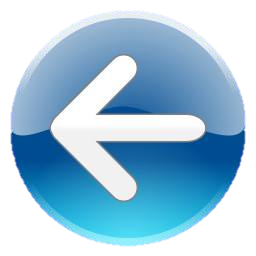 各显身手21
1. （判断题）负有安全生产监督管理职责的部门进入生产经营单位进行检查时，不得影响被检查单位的正常生产经营活动。
答案: √
2. （单选题）安全生产（ ）是广大职工从实践中摸索和总结出来的安全生产成果，是防止事故发生的有效措施。，
A． 管理制度    B． 先进经验    C． 警示语
答案：B
3. （单选题）在作业现场发现因呼入有毒性气体如:煤气、过量的二氧化碳、苯气体等造成的中毒，应立即使中毒人脱离毒气场所， 搬运至（ ）处.进行抢救和救治。
A.空气新鲜流通      B.无毒气     C.密封环境
答案：A
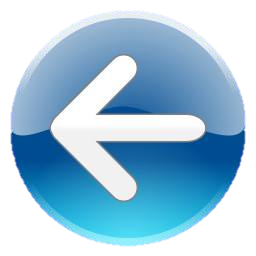 各显身手22
1. （判断题）法人单位的法定代表人或者非法人单位的主要负责人是单位的消防安全责任人，对本单位的消防安全工作全面负责。
答案: √
2. （单选题）人在操作中的失误(或存在缺陷)是造成事故的（ ）原因之一。
A.间接     B.直接     C.主要
答案：B
3. （单选题） 《安全生产法》规定，负有安全生产监督管理职责的部门接到事故报告后，应当立即按照国家有关规定上报事故情况。负有安全生产监督管理职责的部门和有关地方人民政府对事故情况不得（ ）、谎报或者迟报。
A.隐瞒不报     B.越级上报     C.延期缓报
答案：A
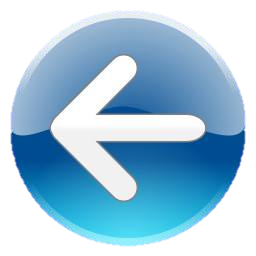 各显身手23
1. （判断题）发现有人被机械伤害的情况时，虽及时紧急停车，但因设备惯性作用，仍可造成伤亡。
答案: √
2. （单选题）凡工作地点狭窄，行动不便，如金属容器内、隧道或矿井内等，所使用的手提照明灯应采用（ ）安全电压。
A．  12V    B．  24V    C．  36V
答案：A
3. （单选题）劳动者被诊断患有职业病，但用人单位没有依法参加工伤保险的，其医疗和生活保障由该（ ）承担。
A、用人单位B、劳动社保部门 C、工会组织
答案：A
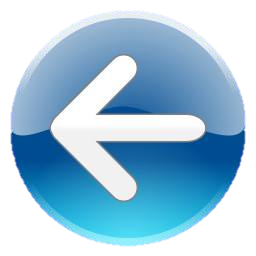 各显身手24
1. （判断题）职工因工负伤痊愈后。经医院检查证明确实旧伤复发，可按因工负伤处理。
答案: √
2. （单选题）氯气泄漏时，抢修人员必须穿戴防毒面具和防护服，进入现场首先要（  ）。
A．加强通风   B．切断气源   C．切断电源   D．防止明火
答案：B
3. （单选题）班组长在安全生产上的职责是:贯彻执行本单位对安全生产的规定和要求，督促本班组的工人遵守有关安全生产的规章制度和安全操作规程，切实做到（  ）。
A.尽职尽责，措施完善                B.班前班后检查、评比
C.不违章指挥，不违章作业，遵守劳动纪律   D.事事有人管
答案：C
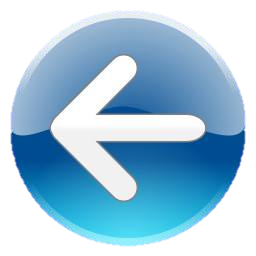 各显身手25
1. （判断题）振动对人体造成的主要症状为手麻、手痛、手胀、手凉、手掌多汗，手痛大多在白天发生。
答案:×
2. （单选题）剧毒化学品以及储存数量构成重大危险源的其他危险化学品必须在专用仓库内单独存放，实行（  ）收发、（   ）保管制度。
A.双人  一人   B.一人  双人   C.双人   双人   D、一人  一人
答案：C
3. （单选题）火灾致人死亡的最主要原因是（   ）。
A.烧死    B.窒息或中毒     C.被人践踏    D.被物体砸中
答案：B
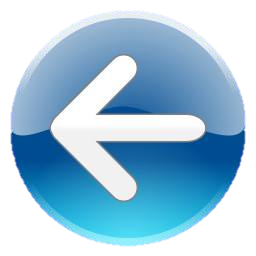 各显身手26
1. （判断题）危险物品的生产、经营、储存单位应当设置安全生产管理机构或者配备兼职安全生产管理人员。
答案:×
2. （单选题）对操作者本人，尤其对他人和周围设施的安全有重大危害因素的作业，称（  ）。
A.危险作业   B.高难度作业    C.特种作业   D.特殊技能作业
答案：C
3. （单选题） 《职业病防治法》规定，用人单位与劳动者订立劳动合同时，应当将工作过程中可能产生的职业病危害及其后果、职业病防护措施和待遇等（  ）劳动者，并在劳动合同中写明，不得隐瞒或者欺骗。
A． 如实告知    B． 无须告知    C． 可以告知
答案：A
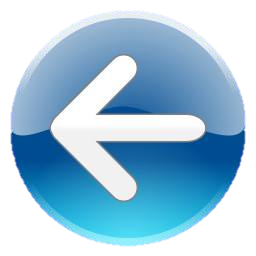 各显身手27
答案:×
1. （判断题）可以乘普通电梯逃生。
2. （单选题）“事故预案”是班组成员根据岗位中的工作内容预测可能发生的事故，并运用（  ）的一种班组安全管理方式。
A.严格管理的方法，做好事故一旦发生后的应急处理方案
B.合理的方法，想出预防的方法以及后果发生后的应急方法
C.安全管理科学方法，找出可行的预防措施及事故一旦发生后的应急处理方案
答案：C
3. （单选题）统计表明，习惯性违章作业、违章指挥是造成人身伤亡事故和误操作事故的（  ）原因。
A． 间接      B． 主要     C． 通常
答案：B
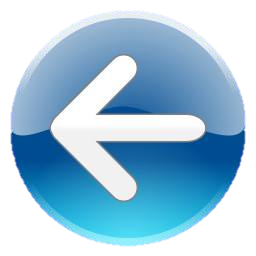 各显身手28
答案:×
1. （判断题）电弧光辐射可造成患者的眼痛、羞明、流泪、眼睑起泡。
2. （单选题）自我保护能力就是职工对所在工作岗位（  ）的认识，对可能出现的不安全因素的判断及能否及时、正确处理即将出现的危害的应变能力。
A． 可能存在危险    B． 有危害存在   C． 危险程度
答案：C
3. （单选题）生产经营单位的安全生产管理机构是专门负责（  ）的内设机构，其工作人员是安全生产管理（  ）人员。
A.安全生产管理  专职或兼职    B.安全生产管理  专业
C.安全生产教育培训专职        D.安全生产监督管理  专职
答案：D
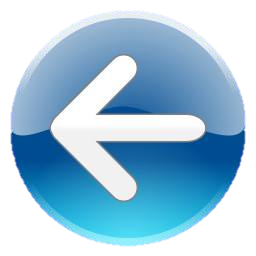 [Speaker Notes: 更多资料添加公众号hsevclass]
各显身手29
1. （判断题）单位应当将消防安全工作纳入内部检查、考核、评比内容。
答案: √
2. （单选题）重复使用的危险化学品包装物、容器，使用前的检查记录应当至少保存（  ）年。
A.1      B .2      C.3      D、4
答案：B
3. （单选题）安全生产（  ）是用人单位劳动安全卫生管理规章制度的核心和基础，是“安全第一、预防为主、综合治理”方针在本单位安全生产管理工作中的具体体现。
A．检查制度     B．操作规程     C．责任制
答案：C
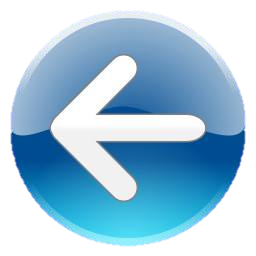 各显身手30
答案: √
1. （判断题）常用防噪声用品有防噪声耳塞、耳罩和防噪声服。
2. （单选题） 《工伤保险条例》规定，用人单位应当为本单位（ ）职工或者雇工缴纳保险费。
A． 全部    B． 部分    C. 正式
答案：A
3. （单选题）搞好班组安全日活动的要点是完善管理制度；提高活动效力；创新活动内容、活动形式；（ ）。
A． 进行评审总结  B． 安排检查汇报  C． 加强检查考核
答案：C
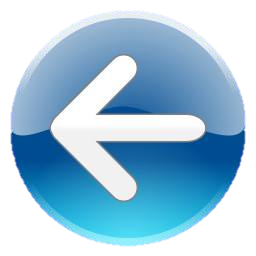 争分夺秒1
1. （单选题）国家对危险化学品经营销售实行（   ）制度。
A.备案
B.登记
C.审批
D.许可
答案：D
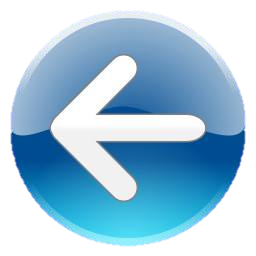 争分夺秒2
2. （单选题） 从业人员有权拒绝（  ）指挥和（  ）冒险作业。
A.正确、强令 
B.违章、强令
C.正确、违章
D、冒险、强令
答案：B
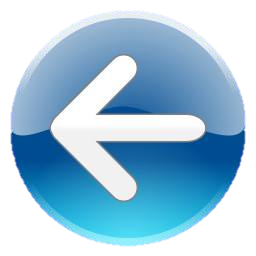 争分夺秒3
3. （单选题）职业危害因素就是生产劳动过程中，存在于（  ）中的危害劳动者健康的因素。
A． 公共场所 
B． 作业环境
C． 自然环境
答案：B
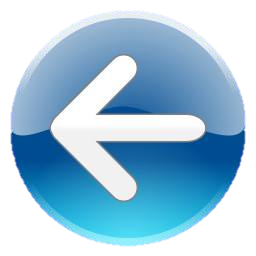 争分夺秒4
4. （单选题）事故演练以模拟实体操作为主，或采用（  ），使职工能从训练中学会处理突发事件。
A． 情景模拟训练 
B． 实际操作训练
C． 预案文本训练
答案：A
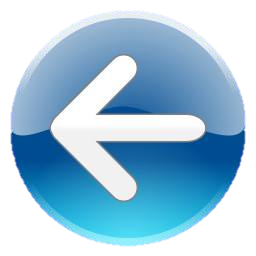 争分夺秒5
5. （单选题）班组应根据生产性质、工种、作业环境等生产实际情况，按规定和需要配备足够的、（  ）的安全工器具和劳动防护用品，并按有关规定进行管理、使用、检查和维修，不合格的要及时报修或更换。
A． 合格 
B． 精致 
C． 适合
答案：A
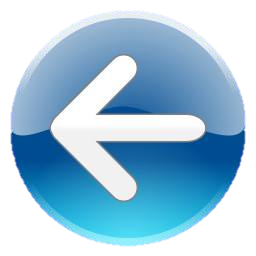 争分夺秒6
6. （单选题）进行胸外心脏挤压抢救时，挤压频率要控制好，有时为了提高效果，可加大频率，达到每分钟（   ）左右。抢救工作要持续进行，除非断定伤员已复苏，否则在伤员没有送达医院之前，抢救不能停止。
A． 50次 
B． 100次
C． 200次
答案：B
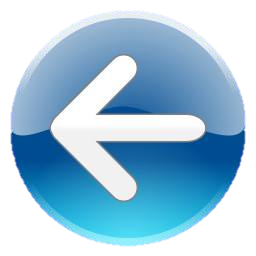 争分夺秒7
7. （单选题）《安全生产法》规定，从业人员发现事故隐患或者其他不安全因素，应当（  ）向现场安全生产管理人员或者本单位负责人报告；接到报告的人员应当及时予以处理。
A．在8小时内B．在4小时内C．在1小时内D．立即
答案：D
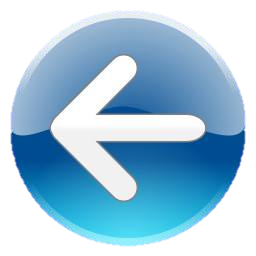 争分夺秒8
8. （单选题）国家对女职工和未成年工实行（  ）。  
A. 特殊社会保障 
B. 特殊劳动保护 
C. 特殊劳动保险
答案：B
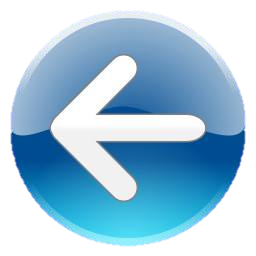 争分夺秒9
9. （单选题）国家规定一顶安全帽的重量不应超过（   ）克。
A.300
B.400
C.500
D.600
答案：B
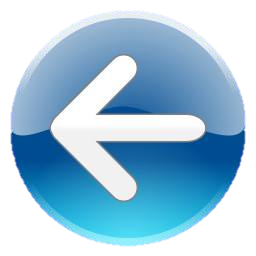 争分夺秒10
10. （单选题）在作业现场因接触油漆、油料、沥青、外渗剂、添加剂、 化学药品等有毒物品中毒时，应脱去污染的衣物并用大量的 （  ）清洗污染的皮肤、头发以及指甲等，对不溶于水的毒物用适宜的溶剂清洗。
A、高温的清水
B、低温的清水
C、微温的清水
答案：C
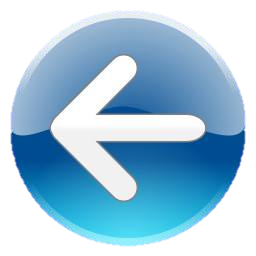 争分夺秒11
11. （多选题）哪些人员应当接受消防安全专门培训 （   ）。 
A. 单位的消防安全责任人、消防安全管理人 
B. 专兼职消防管理人员  
C. 消防控制室的值班、操作人员 
D. 运输易燃易爆物品的人员
答案：ABCD
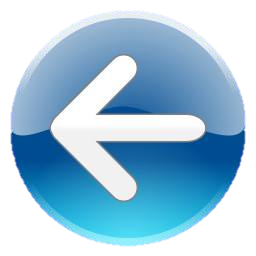 争分夺秒12
12. （多选题）下列作业中需要办理动火作业许可证的是（  ）： 
A.  化验室中的电炉加热作业
B.  乙炔气柜附近使用砂轮作业
C.  氨合成装置区内进行气割作业
D.  汽油罐区进行焊接作业。
答案：BCD
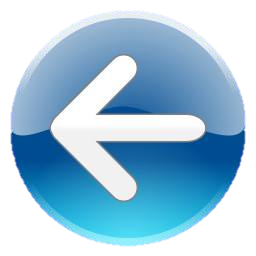 争分夺秒13
13. （多选题）下列气候条件中，不可以进行露天高处作业的是（   ）
A. 五级大风天气 
B. 雷雨或暴雨
C. 下雪
D. 雾天
答案：BCD
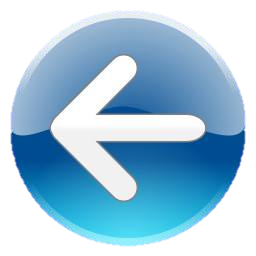 争分夺秒14
14. （多选题）安全检查一般要查些什么？
查思想、查制度
查安全设施
查事故责任人
D.查隐患、查事故处理
答案：ABD
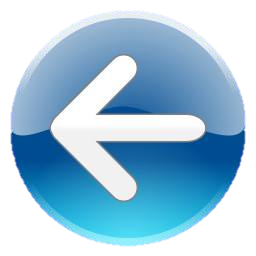 争分夺秒15
15. （多选题）“三违”是指什么？
违章指挥
违章操作
违反劳动纪律
违反劳动合同
答案：ABC
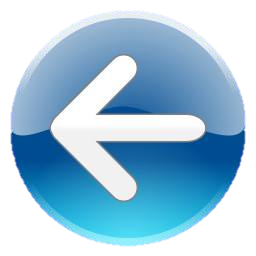 争分夺秒16
16. （多选题）习惯性违章的三大特征是什么？
A.普遍性
B.因果性
C.反复性
D.顽固性
答案：ACD
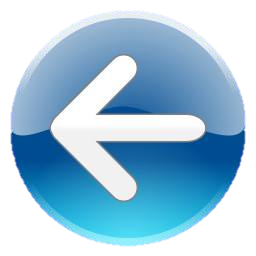 争分夺秒17
17. （多选题）工伤保险的主要特点：
A．强制性
B．非营利性
保障性
D. 互助互济性
答案：ABCD
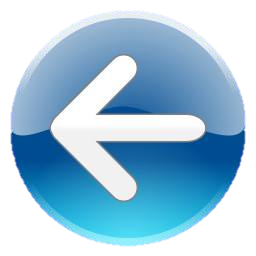 争分夺秒18
18. （多选题）安全性评价的评价内容是什么？
A.安全生产操作规程评价
B.生产设备评价
C.劳动安全与作业环境评价
D安全生产管理评价
答案：BCD
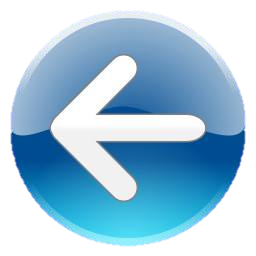 [Speaker Notes: 更多资料添加公众号hsevclass]
争分夺秒19
19. （多选题） 91、现代安全管理方法中，安全生产“五要素”指什么？
A. 安全文化
B. 安全法制
C. 安全思想
D. 安全责任
E. 安全科技
F. 安全投入
答案：ABDEF
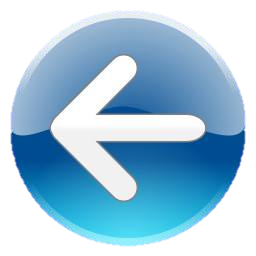 争分夺秒20
20. （多选题）尘肺病的早期主要症状是（  ）。
A . 咳嗽咯痰
B.  胸闷胸痛
C . 呼吸困难等
D.  四肢酸疼
答案：ABC
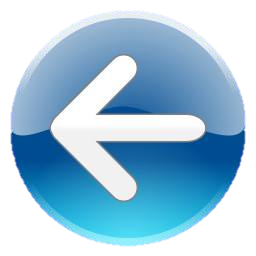 齐心协力1
1. （多选题）工业毒物进入人体的途径有3个，即（  ）。
A .五官
B .皮肤
C .呼吸道
D .消化道
答案：BCD
2. （简答题）什么叫火险隐患？
答：所谓火险隐患，是指生产和生活中有可能直接造成火灾危险，或发生火灾后可能阻碍影响灭火工作顺利进行等不安全因素。
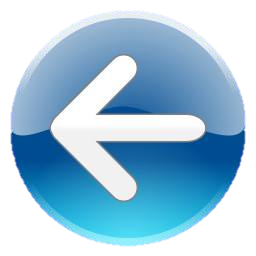 齐心协力2
1. （多选题）我国安全生产管理的机制是（  ）
A、生产经营单位负责           B、职工参与 
C、政府监管       D、行业自律      E 、社会监督
答案：ABCDE
2. （简答题）《安全生产法》规定，通过安全生产教育和培训，从业人员要达到什么要求？
答：（1）具备必要的安全生产知识；
         （2）熟悉有关安全生产规章制度和操作规程；
         （3）掌握本岗位的安全操作技能。
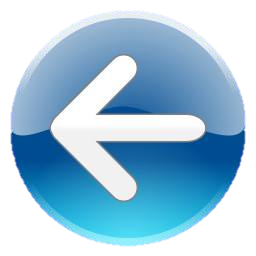 齐心协力3
1.（多选题）事故隐患泛指生产系统中可导致事故发生的？
A.人的不安全行为 
B.物的不安全状态
C.工艺的不合理
D.管理上的缺陷
答案：ABD
2. （简答题） 安全生产法对劳动防护用品有何规定？
答：生产经营单位必须为从业人员提供符合国家标准或者行业标准的劳动防护用品，并监督、教育从业人员按照使用规则佩戴、使用。
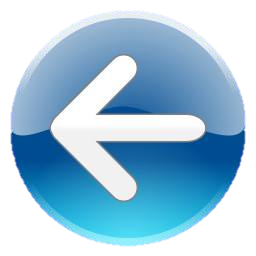 齐心协力4
1. （多选题）交接班必须做到"四交接"的内容是什么？
现场交接                        B. 实物交接
C.  站队交接                        D.制度交接
E.  工作交接
答案：ABCE
2. （简答题）劳动保护的“五项规定”是指什么？
答：“五项规定”是企业安全管理的基本内容，包括安全生产责任制、安全技术措施计划、安全生产教育、安全生产定期检查、伤亡事故的调查和处理。
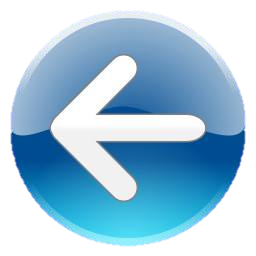 齐心协力5
1. （多选题）生产过程中的危险因素有哪些？
物理性危险因素
化学性危险因素
生物性危险因素
人为性危险因素
答案：ABC
2. （简答题）安全检查的类型有哪几种？
答：有六种类型。定期安全生产检查；经常性的安全检查；季节性及节假日前后安全检查；专项安全检查；综合性安全检查；职工代表不定期的安全巡查。
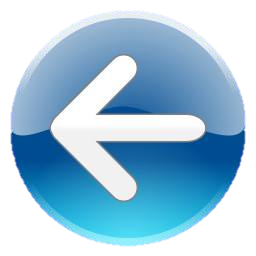 [Speaker Notes: 更多资料添加公众号hsevclass]
齐心协力6
1.（多选题）重点防火部位要做到哪“四有”？
A. 有防火负责人
B. 有防火安全制度
C. 有义务消防组织
D. 有消防器材
E. 有防火应急预案
答案：ABCD
2.（简答题）特种设备主要有哪几类？
答：（1）锅炉；（2）压力容器（含气瓶）；（3）压力管道；（4）电梯；（5）起重机械；（6）客运索道； （7）大型游乐设施和场（厂）内专用机动车辆。
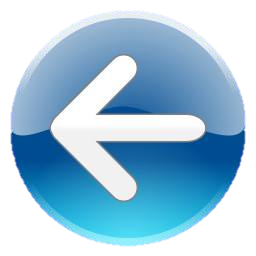 齐心协力7
1.（多选题）高处作业“三宝”是什么？
安全帽
安全鞋
C.  安全带
D.  安全网
答案：ACD
2.（简答题）职业病防治法职业禁忌如何定义？
答：职业禁忌，是指劳动者从事特定职业或者接触特定职业病危害因素时，比一般职业人群更易于遭受职业病危害和罹患职业病或者可能导致原有自身疾病病情加重，或者在从事作业过程中诱发可能导致对他人生命健康构成危险的疾病的个人特殊生理或者病理状态。
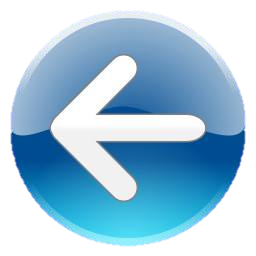 齐心协力8
1.（多选题） 全面安全管理的“四全”是什么？
全时段
全员
全面
全过程
全天候
答案：BCDE
2.（简答题）《安全生产法》对重大危险源如何规定？
答：《安全生产法》规定：是指长期地或者临时地生产、搬运、使用或者储存危险物品，且危险物品的数量等于或者超过临界量的单元（包括场所和设施）。
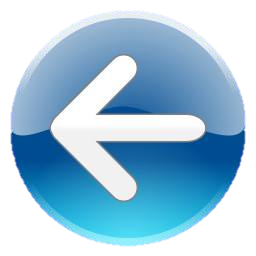 齐心协力9
1.（多选题）安全生产的“五要素”是指（  ）和安全投入。
A. 安全文化
B. 安全法制
C. 安全责任 
D. 安全措施
E. 安全科技
答案：ABCE
2.（简答题）安全生产隐患是如何定义的？
答：答：安全生产事故隐患（以下简称事故隐患），是指生产经营单位违反安全生产法律、法规、规章、标准、规程和安全生产管理制度的规定，或者因其他因素在生产经营活动中存在可能导致事故发生的物的危险状态、人的不安全行为和管理上的缺陷。
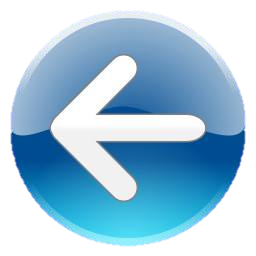 齐心协力10
1.（多选题）火灾事故的防范原则包括哪些？
预防
限制
灭火
疏散
答案：ABCD
2.（简答题）起重设备超载会有什么危害？
答：（1）超载容易使钢结构变形；
         （2）使钢丝绳容易断裂；
         （3）使制动器容易失效；
         （4）各工作机构使用寿命缩短；
         （5）容易造成各类事故。
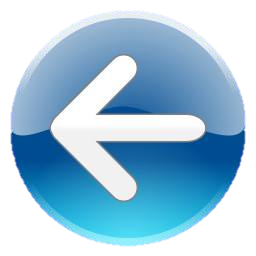 [Speaker Notes: 更多资料添加公众号hsevclass]
观众题1
1.（多选题）防火检查有哪几种形式？
A. 基层单位的自查
B. 企业事业单位主管部门的检查
C. 消防监督机关的检查
D. 地区性的联合检查
答案：ABCD
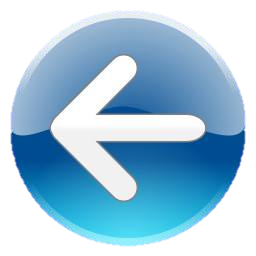 观众题2
2.（单选题）人均居住面积是按每层人均（  ）平方面积来算。
8
10
12
15
答案：C
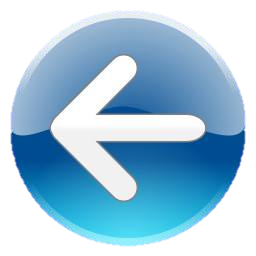 观众题3
3.（单选题）出租房中硬隔离材料应用什么材质？
A.泡沫夹芯板
B.三夹板
C.阻燃耐燃材料
答案：C
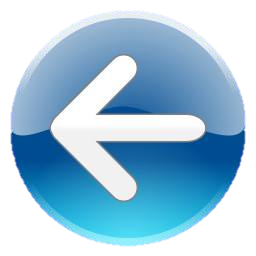 观众题4
4.（判断题）出租房底楼是否可以专门开辟一间砖混结构的房屋采取硬隔离方式将煤气灶和煤气罐进行集中，用于做饭？
答案：可以。
但要把握两条基本原则：一是存放15公斤的燃气罐不得超过两个；二是封闭式厨房间需设置防火门、实体墙以及外窗。
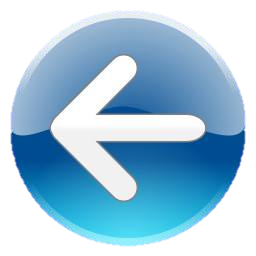 观众题5
5.（判断题）城市高层商品房中的群租房能否改变房型设置？
答案：不可以。
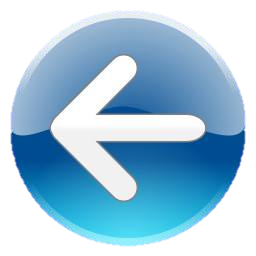 观众题6
6.（单选题） “三合一”专项整治中,住宿（  ）人以上的，一律加装独立式火灾报警探测器，按照标准安装自动灭火等消防设施，明确专人负责消防管理。
A.3
B.5
C.10
D.20
答案：C
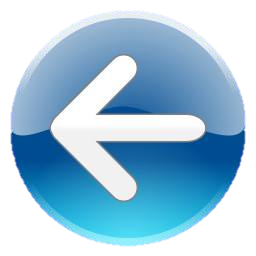 观众题7
7.（多选题）“三合一”专项整治中，住宿与（  ）场所合用，未按规定进行防火分隔的，一律依法查处。
A.生产
B.经营
C.休闲
D.储存
答案：ABD
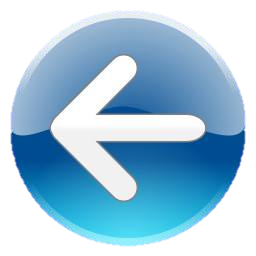 [Speaker Notes: 更多资料添加公众号hsevclass]
观众题8
8.（单选题） 为了使发生火灾时人员能迅速地出逃，车间的出入门应朝哪个方向开？
A.朝外开
B.朝里开
答案：A
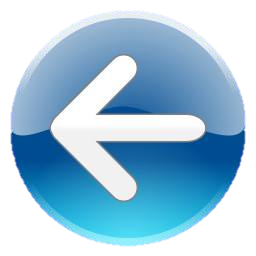 观众题9
9.（单选题） 从事单调、重复工作的人员，由于长时间重复不问断的、无变化的操作动作，缺乏自主性，感觉不到有意义和重要性，容易产生（）和厌倦感而导致违章。
A． 精神紧张
B． 精神放松
C． 心理疲劳
答案：C
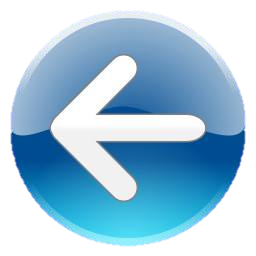 观众题10
10.（单选题）火灾的分类中，C类火灾是指（  ）
A． 气体火灾
B． 固体火灾
C． 液体火灾
答案：A
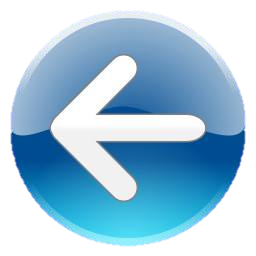 观众题11
11.（单选题）在火场上采用石棉布、浸湿的棉被、帆布、沙土等不燃或难燃材料覆盖燃烧物或封闭孔洞的灭火方法叫（   ）。
A． 覆盖法 
B．窒息法
C．隔离法
答案：B
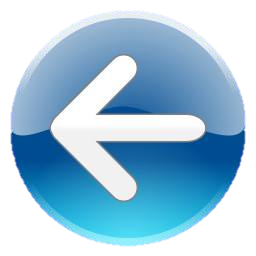 观众题12
12.（单选题）窒息灭火法适用于扑救燃烧部位（   ），容易堵塞或封闭的房间、生产及贮运设备内发生的火灾。
A． 面积较大 
B．空间较小 
C．较为分散
答案：B
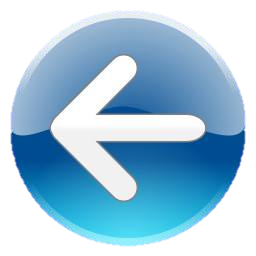 观众题13
13.（多选题）怎样打火警电话？
A. 讲清着火的名称、详细地址；
B. 讲清着火部位、着火物资、火势大小；
C. 讲清报火警人的姓名、报警电话的号码；
D. 到门口或十字交叉路口等候消防车。
答案：ABCD
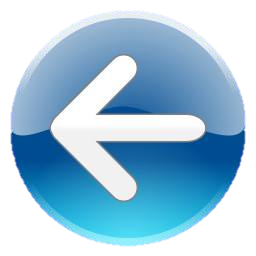 [Speaker Notes: 更多资料添加公众号hsevclass]
观众题14
14.（多选题） 生产厂房及仓库应备有哪些必要的消防设备？
A.消防栓、水龙带
B.灭火器
C.砂箱、石棉
答案：ABC
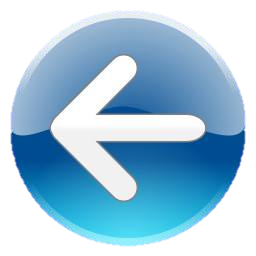 观众题15
15.（多选题） “三合一”专项整治中，包含以下哪些内容？
A.全市各单位场所和房屋出租人、承租人应迅速开展自查自纠，存在消防隐患的，立即落实整改
B.对不能立即整改的隐患场所，必须停产停业停租，落实整改
C.对拒不停产停业停租的隐患场所，依法采取停电措施，同时将房东或“三合一”责任人纳入失信人员名单
D.对场所隐患严重且拒不整改的责任人，依法实施行政强制措施
E.“三合一”、群租房发生火灾事故的，依法追究相关民事和刑事责任。
答案：ABCDE
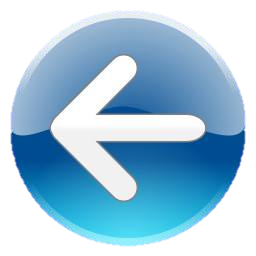 观众题16
16.（简答题）二层至一层的室外疏散楼梯施工标准中规定，楼梯宽度不小于（   ）米、扶手高度不低于1.1米。
A.0.8米
B.1米
C.1.5米
D.2米
答案：B
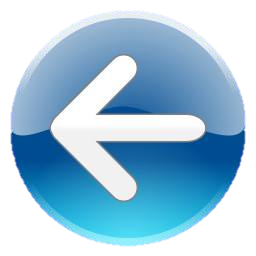 观众题17
17.（判断题）居住与生产、经营、储存易燃易爆物品设置在同一建筑内是严格禁止的，但采用实体墙进行分隔，是可以允许的。
答案：×
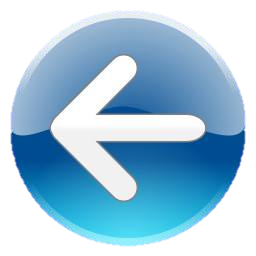 观众题18
18.（判断题）出租（群租）房整治“7个严禁”中，居室内严禁明火是指：居室内严禁使用钢瓶液化气、煤油和酒精等燃料的灶具（炊具）。居室内只有原设计的厨房才可以生火做饭。
答案：√
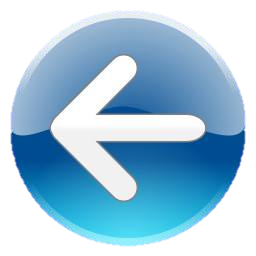 观众题19
19.（多选题）出租（群租）房整治“7个严禁”中规定：电动自行车严禁在室内停放、充电。室内是指（）。
A.建筑内的公用走道
B.楼梯间
C.安全出口
D.公共区域
答案：ABCD
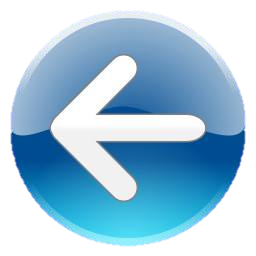 [Speaker Notes: 更多资料添加公众号hsevclass]
观众题20
20. （多选题）发现火灾迅速拨打火警电话119。报警时要讲清（  ）报警人姓名及电话号码，并派人到路口迎候消防车。
A.详细地址
B.起火部位
C.着火物质
D.火势大小
答案：ABCD
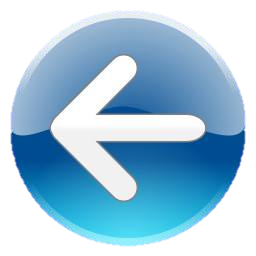 观众题21
21.（判断题）不符合设计要求的地下室绝不允许停放电动自行车，原设计为地下停车库的如果与建筑内其他部位有有效的防火分隔、设置有固定充电设施及电气故障保护装置除外。
答案：√
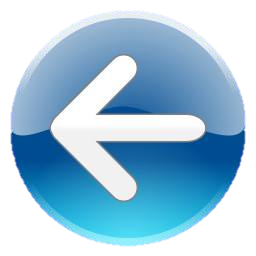 观众题22
22.（单选题）发生火灾时，被困的人应保持冷静，应怎样呼救？
A.尽可能高声呼救
B.拍打物体呼救
C.卧倒在地面上呼救
答案：C
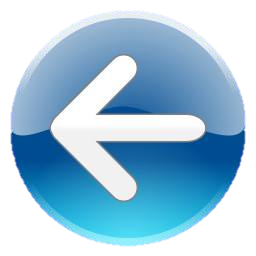 观众题23
23.（判断题）发生火灾时，所有人员应快速有序地从电梯或楼梯等出口撤离。
答案：×
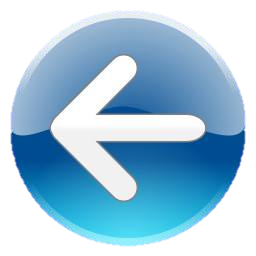 观众题24
24.（多选题）带电灭火应注意哪些事项？
A.防止扑救人员身体触及带电体；
B.必须使用不导电的灭火剂；
C.扑救高压设备的火灾，灭火器和人体与带电体保持一定距离；
D.扑救人员穿绝缘鞋，戴绝缘手套等个人护具。
答案：ABCD
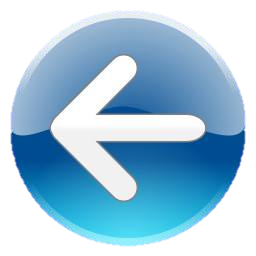 [Speaker Notes: 更多资料添加公众号hsevclass]
观众题25
25.（单选题）将安全生产工作和消防工作与本班组生产经营活动统筹安排，实施（  ）安全生产、消防计划。
A.月度 
B.季度 
C.年度
答案：C
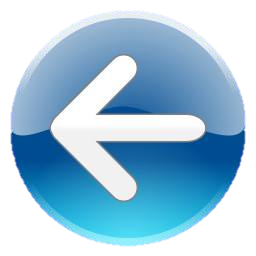 观众题26
26.（判断题）发现燃气泄漏，要迅速关闭气源阀门，打开门窗通风，切勿触动电器开关和使用明火，并迅速通知专业维修部门来处理。
答案：√
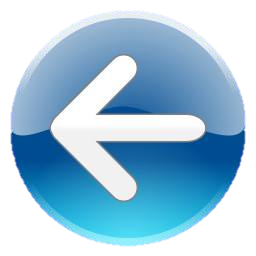 观众题27
27.（多选题）发生火灾时，千万不要盲目跳楼，可利用（  ）等逃生，或把床单、被套撕成条状连成绳索，紧栓在窗框、铁栏杆等固定物上，顺绳滑下，或下到未着火的楼层脱离险境。
A.疏散楼梯
B.阳台
C.排水管
D.电梯
答案：ABC
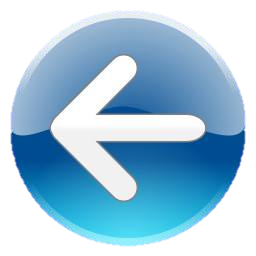 观众题28
28.（判断题）夏季生活用电剧增，假如遇到电视、电磁炉等家用电器着火，切勿向电器泼水，应先关掉电源，然后用干粉灭火器或二氧化碳灭火器灭火，情况危急也可用浸湿的被褥等物覆盖住电器，以达到窒息灭火的目的。
答案：√
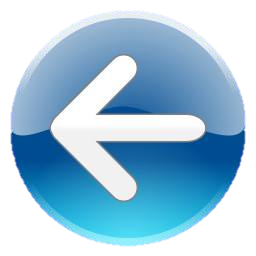 [Speaker Notes: 更多资料添加公众号hsevclass]
观众题29
29.（单选题）家中不可存放超过（  ）公升的汽油，酒精、香蕉水等易燃易爆物品。
A.0.5
B.1
C.1.5
D.2
答案：A
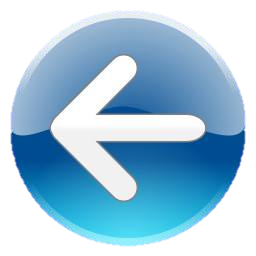 观众题30
30.（单选题）蚊香点火温度高，稍不注意易起火夏日的夜晚，点蚊香驱蚊者越来越多。蚊香阴燃时，火点最高温度可达700～800℃，火点周围（  ）厘米处可达130摄氏度高温，足可将燃点低的蚊帐、衣服、纸张等引燃。
A.1
B.1.5
C.3
D.5
答案：A
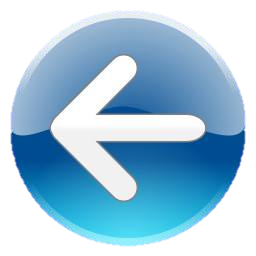 决战1
1.（多选题）检查班组安全日工作的方法（  ）。
A．查看
B．汇报 
C．演示
D. 监督
E. 提问
答案：ADE
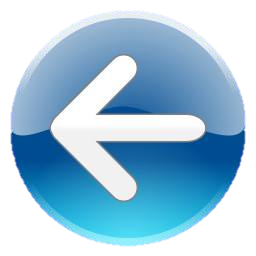 决战2
2.（多选题） 作业程序标准化是根据不同工序和岗位，按照工艺规程和技术规范.编制从生产准备到工作结束全过程作业顺序标准，是对系统规定的时间、空间状态的（   ）采取各种控制手段。
A.技术性
B.安全性
C.可靠性
D.先进性
答案：BC
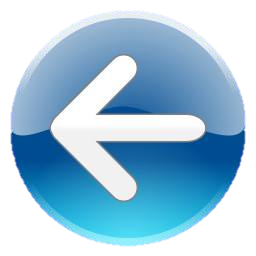 决战3
3.（单选题）（  ）应当为劳动者创造符合国家职业卫生标准和卫生要求的工作环境和条件，并采取措施保障劳动者获得职业卫生保护。
A.各级工会组织
B.用人单位
C.企业、科研单位、政府机关
答案：B
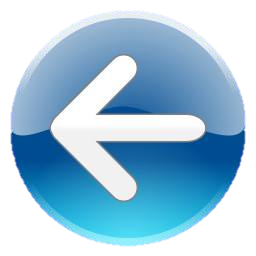 决战4
4.（单选题）企业内车辆安全驾驶应严格遵守各种安全标志，试车时应做好（  ），悬挂试车牌照，不得在非指定路段试车。
A． 安全监护 
B． 现场保护
C． 安全管理
答案：A
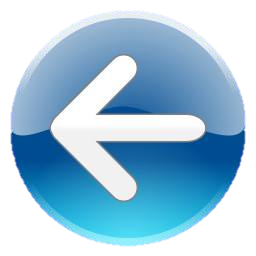 [Speaker Notes: 更多资料添加公众号hsevclass]
决战5
5.（单选题）冻伤的产生与人在低温环境中暴露的时间有关。在（  ）的环境里，皮肤与金属接触时，皮肤会与金属粘贴，称冷金属粘皮，这是一种特殊冻伤。
A． -20℃以下 
B． -40℃以下
C． -50℃以下
答案：A
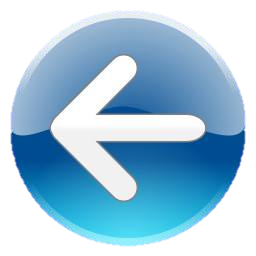 决战6
5.（多选题）春、秋季安全大检查常提出“五查六防”中，“五查”指的什么内容？
A.查领导                      B.	查思想
C.查规章制度             D.查不安全隐患和设备缺陷、E.查劳动纪律             
F.查备品配件和检修质量以及安全工器具。
答案：ACDEF
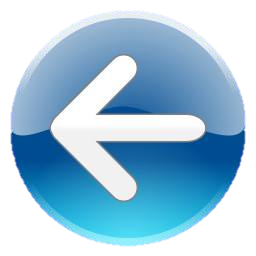 决战7
7.（多选题）有关劳动保护方面的国家标准主要有哪些？
A.安全法律
B.安全管理
C.安全技术
D.劳动卫生
答案：BCD
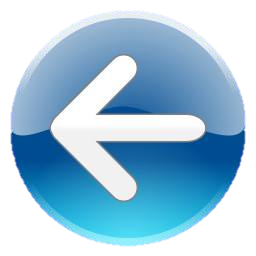 决战8
8.（简答题）发生事故后“四不放过”的定义是什么？
答： 事故原因未查清不放过；责任人员未处理不放过；责任人和群众未受教育不放过；整改措施未落实不放过。
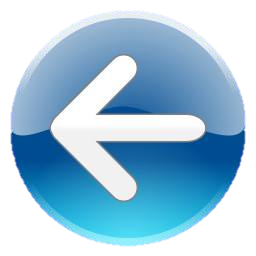 决战9
9.（简答题）高处作业的“三大纪律”是指什么？
答：（1）进入施工现场戴好安全帽、扣好帽带；
（2）高处作业系好安全带；
（3）高处作业不准往下乱抛工具、物件。
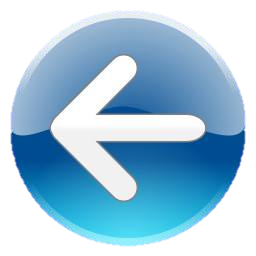 决战10
10.（简答题）从标志的内容上看，安全标志有哪些种类？
答：有四大类。禁止标志、警告标志、提示标志、指令标志。
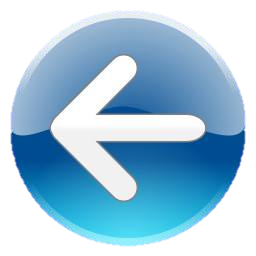 [Speaker Notes: 更多资料添加公众号hsevclass]
感谢聆听
资源整合，产品服务
↓↓↓
公司官网 | http://www.bofety.com/
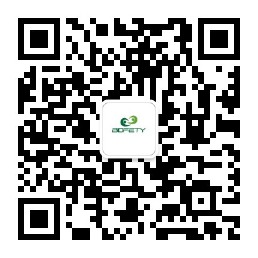 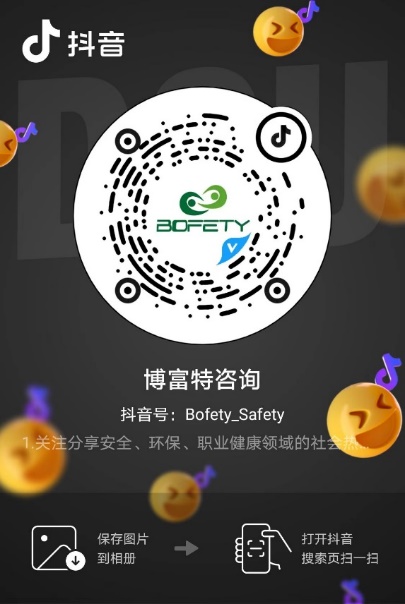 如需进一步沟通
↓↓↓
联系我们 | 15250014332 / 0512-68637852
扫码关注我们
获取第一手安全资讯
抖音
微信公众号